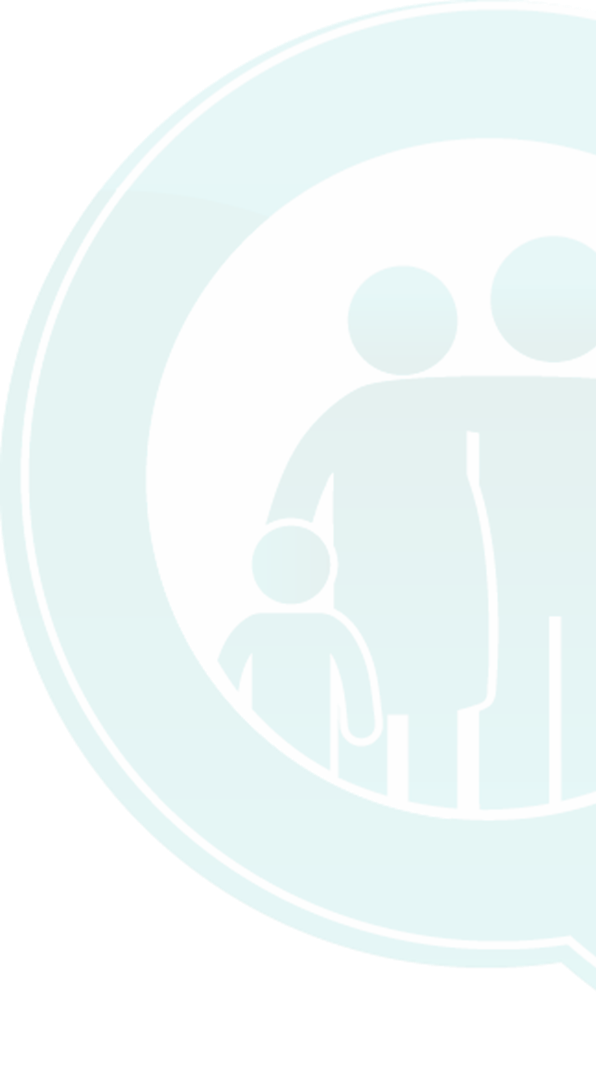 POLITICA DE PARTICIPACION SOCIAL
ACTIVIDAD SERA EJECUTADA EN EL 2025